Beam dynamics at the XFEL injector:Collection of observations and questions
F.Brinker


Dec. 3rd  2019
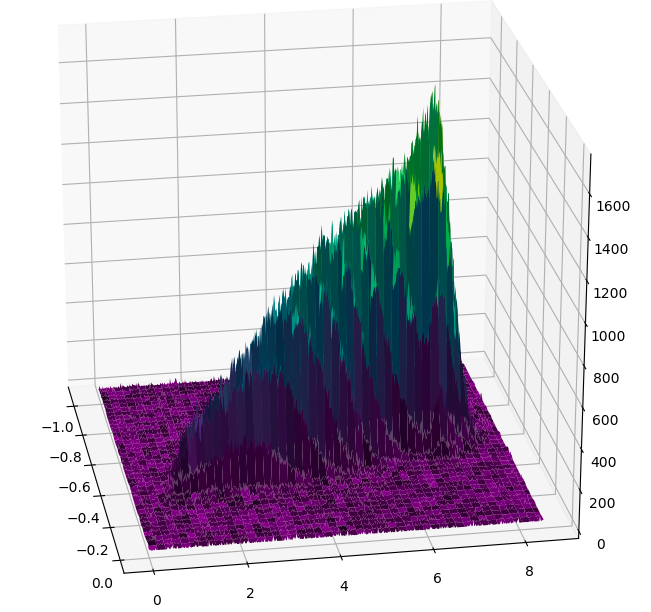 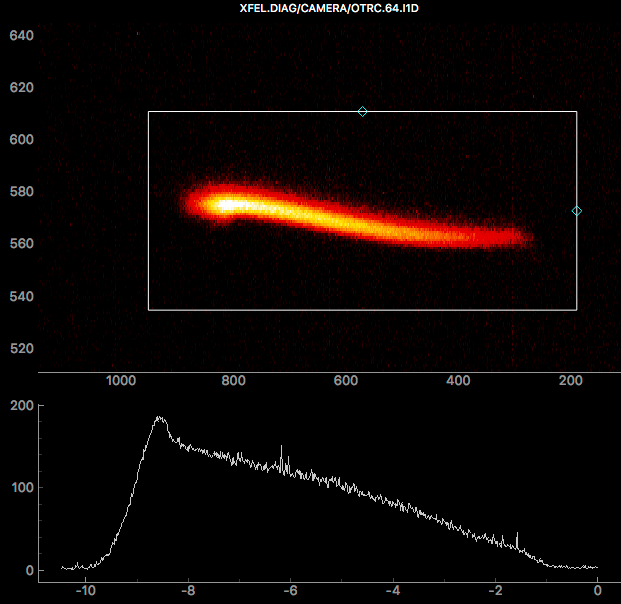 Spacial and temporal charge distribution: Laser profile
Laser 1 (MBI)
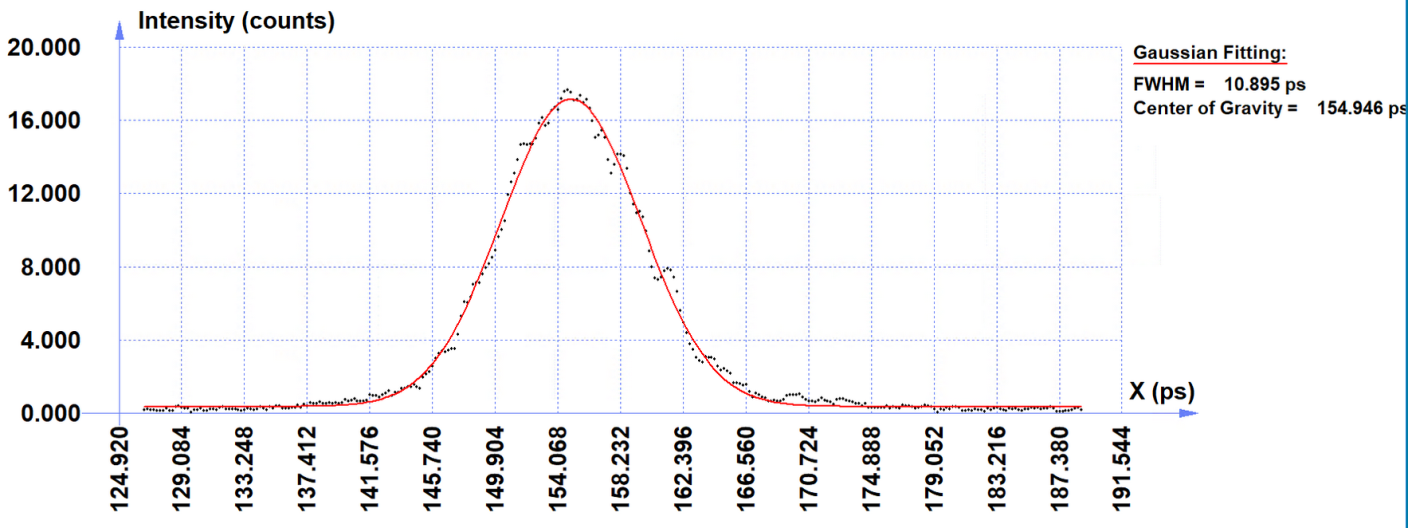 Laser 1 : 
FWHM ~10.9 ps
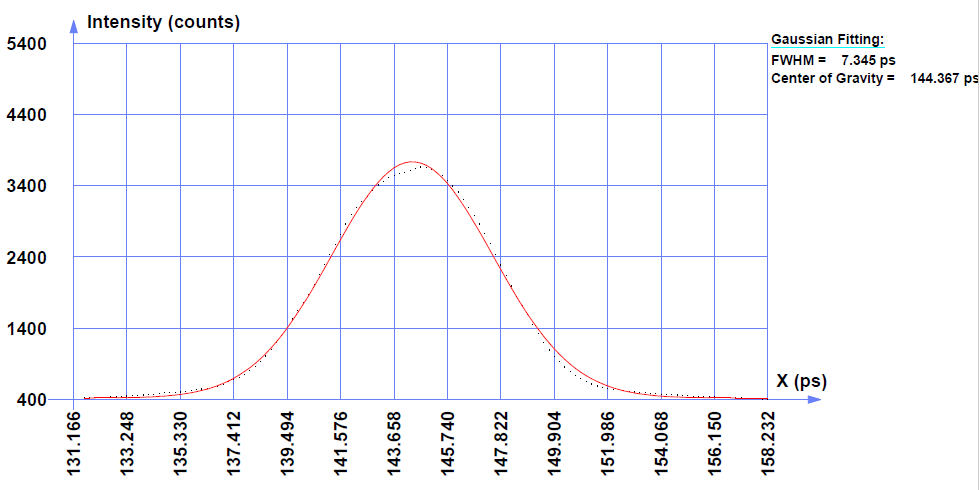 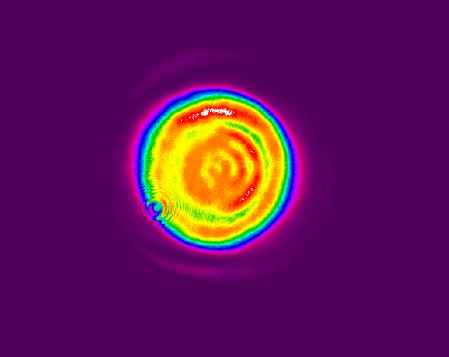 Laser 2 : 
FWHM ~ 7 - 7.3 ps
Laser 2
Spacial and temporal charge distribution: QE distribution
Nov. 2019:
Factor 7 intensity variation
~750 um FWHM
-> Might be caused by layer on laser window
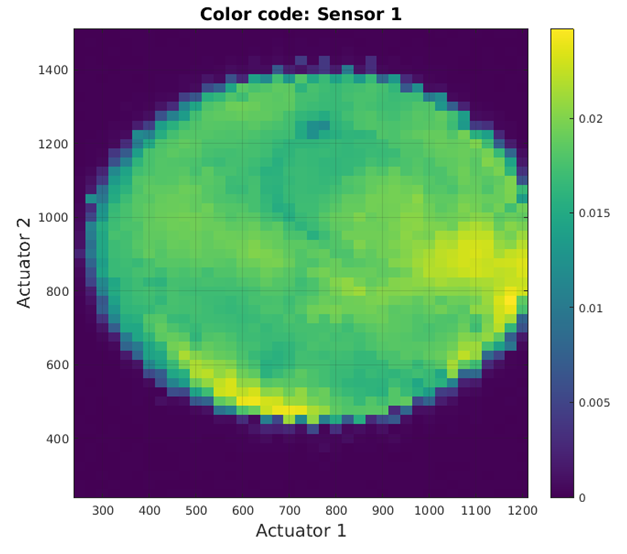 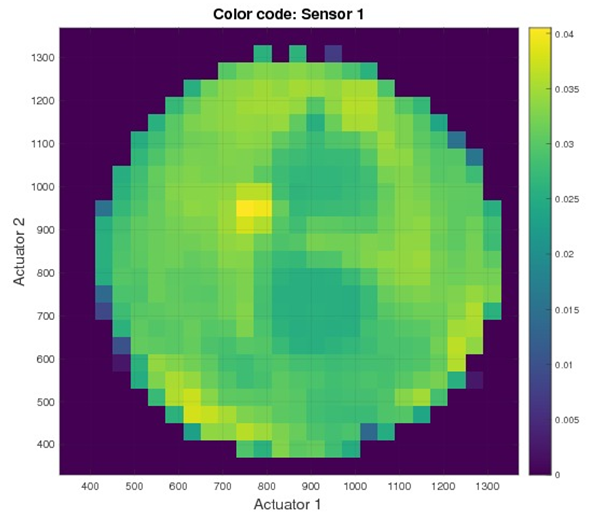 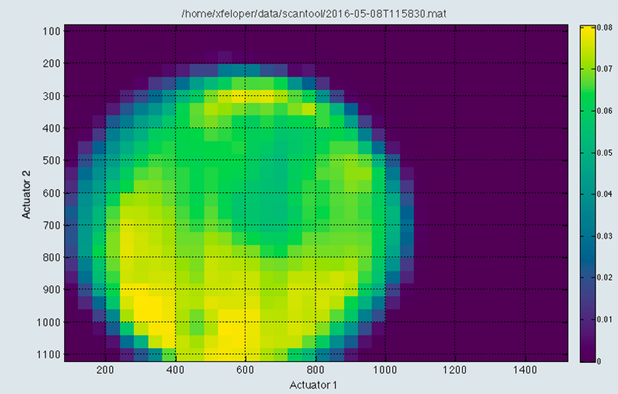 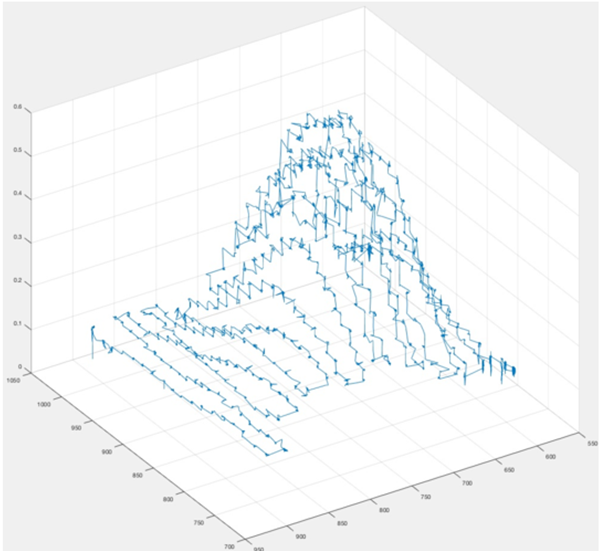 May 2016
Dec. 2016
July 2018
Remeasure full QE Map in January
Clean window
2nd camera replaced
Working laser pos. feedback
Spacial and temporal charge distribution: QE Scans with BSA 1.2mm
Early saturation : hint of reduced beam size on the cathode !
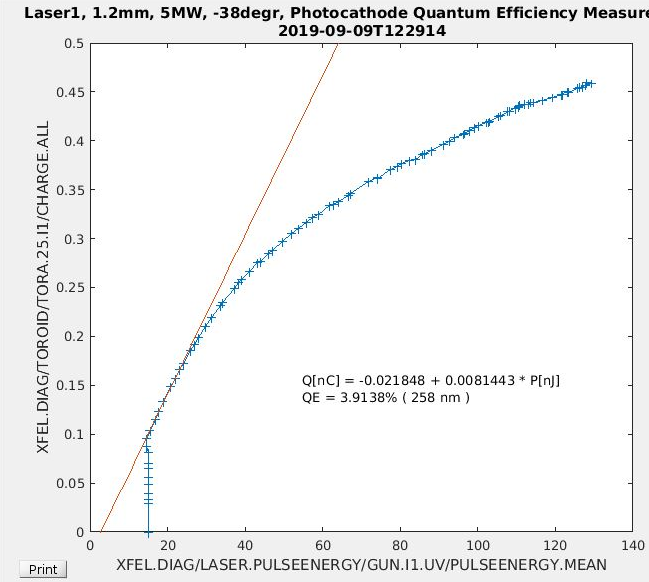 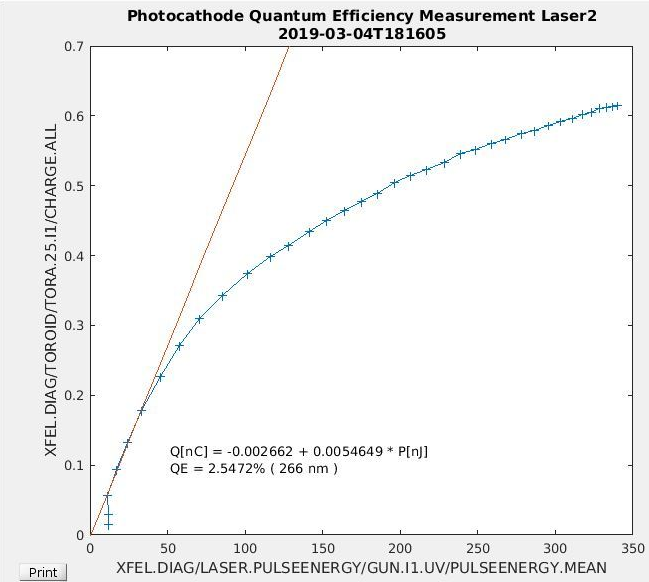 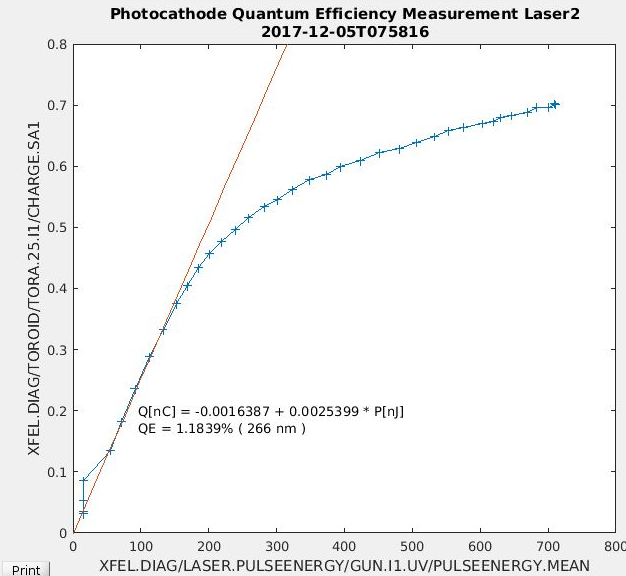 Sept. 2019:
Saturation starts at 0.2 nC
Dec 2017:
Saturation starts at 0.35 nC
March 2019:
Saturation starts at 0.2 nC
Remeasure in January
Temporal charge distribution:     Laser profile for Laser 1, Laser 2 and stacked Laser 2 ( -> 2020 )
Stacker for 2 pulses should be installed this shutdown, 
Realization unclear due to delay of crystals
As soon as available:
Test influence on emittance, SASE
Easier switching between lasers ?
Spacial and temporal charge distribution: bunch length after A1 / AH1
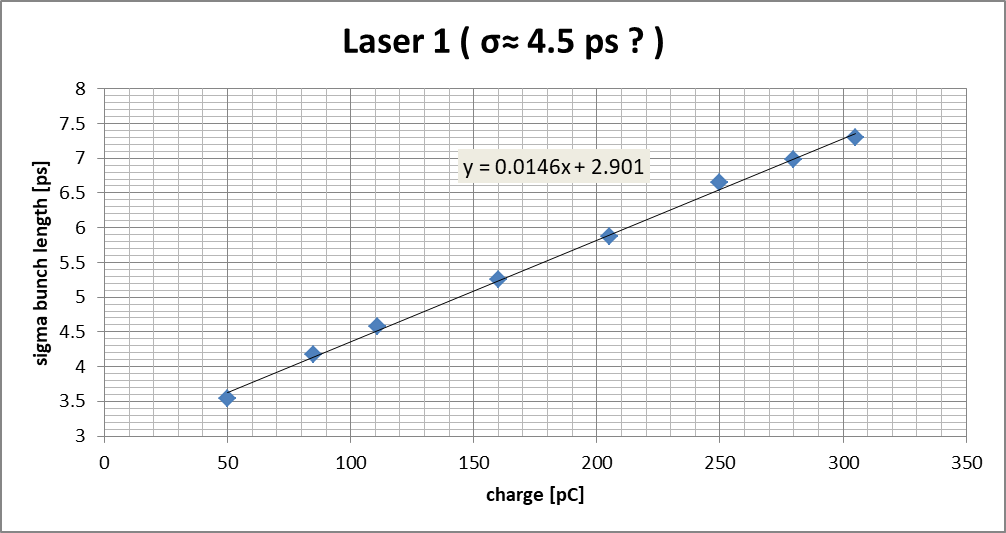 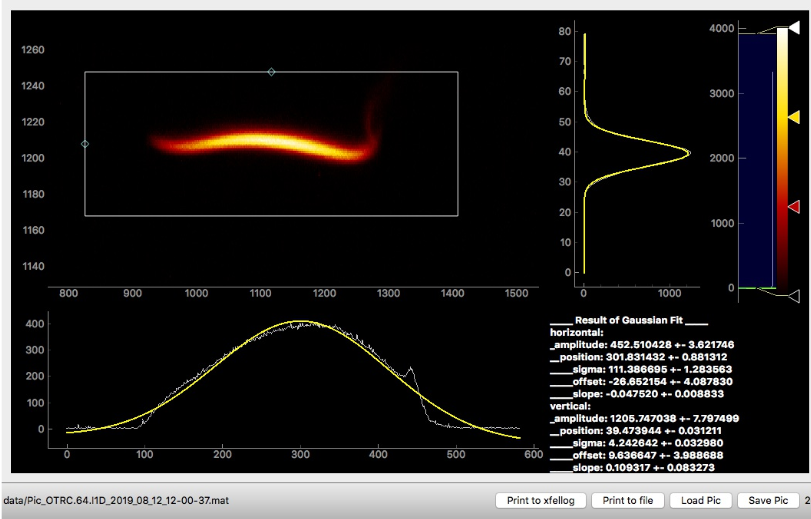 Remeasure in January
L1:305 pC
L1: 85 pC
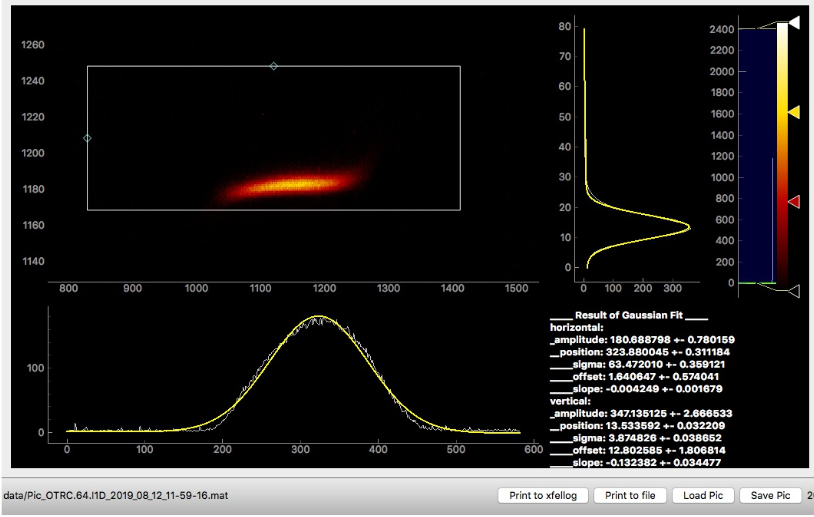 No plateau – shorter than laser ?
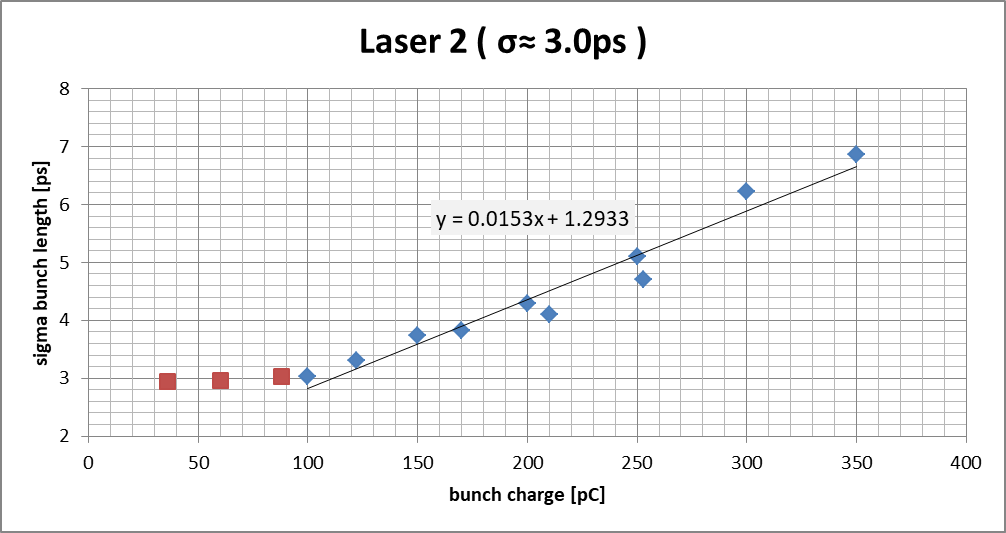 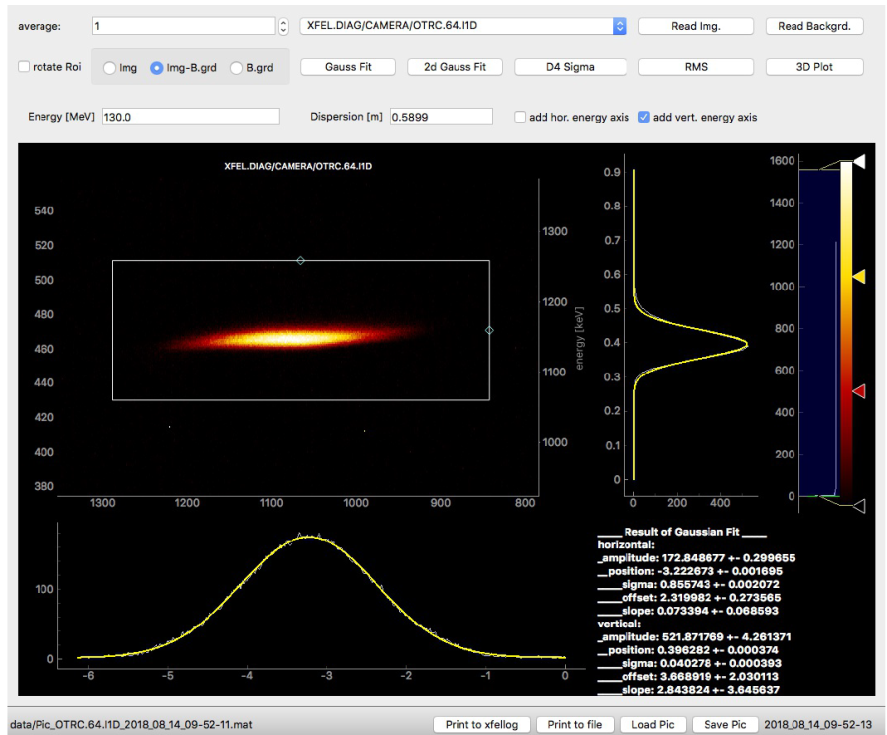 L2:100 pC
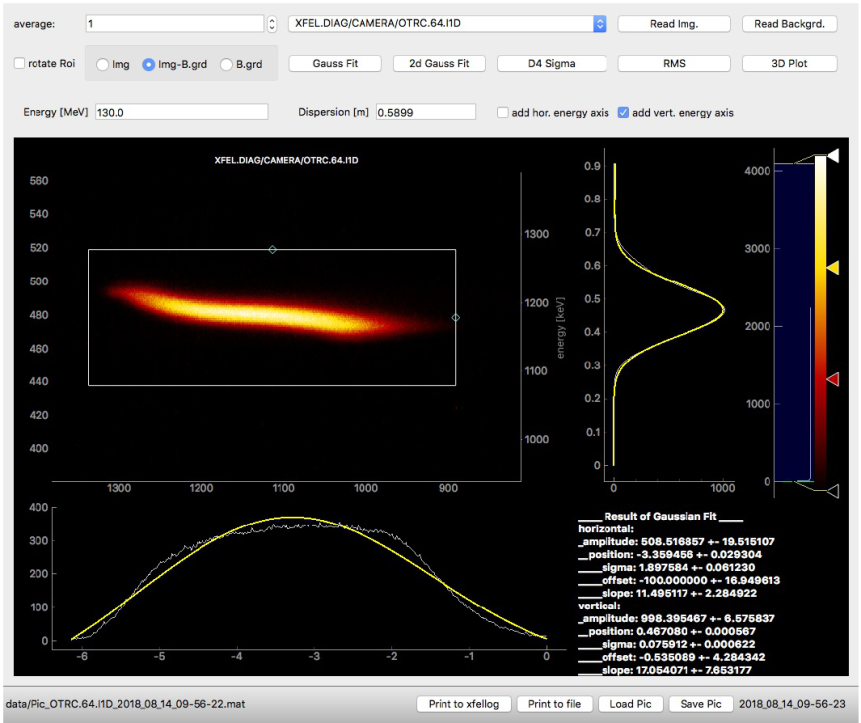 L2:300 pC
Differences in operating Laser 1 and Laser 2 tested on September 8th 2019:
timing between laser1 and laser2 was perfect ( delta phi <0.1 degree )
orbit was nearly unchanged - position on cathode adjusted to get the same starting
energies in LH, B0, B1, B2 were higher – adjusted back to old readings
compression was less – adjusted back to old readings
when going to T4D/T5D there was little lasing at SA3 and SA1
optimization done with gun phase, solenoid, QLN, compression, curvature 130->210    brought SASE2 up
encreasing the charge from 0.25 to 0.3 nC encreased SASE further to ~same values as with laser2
No magnets have been changed despite the main solenoid and QLN, QLS
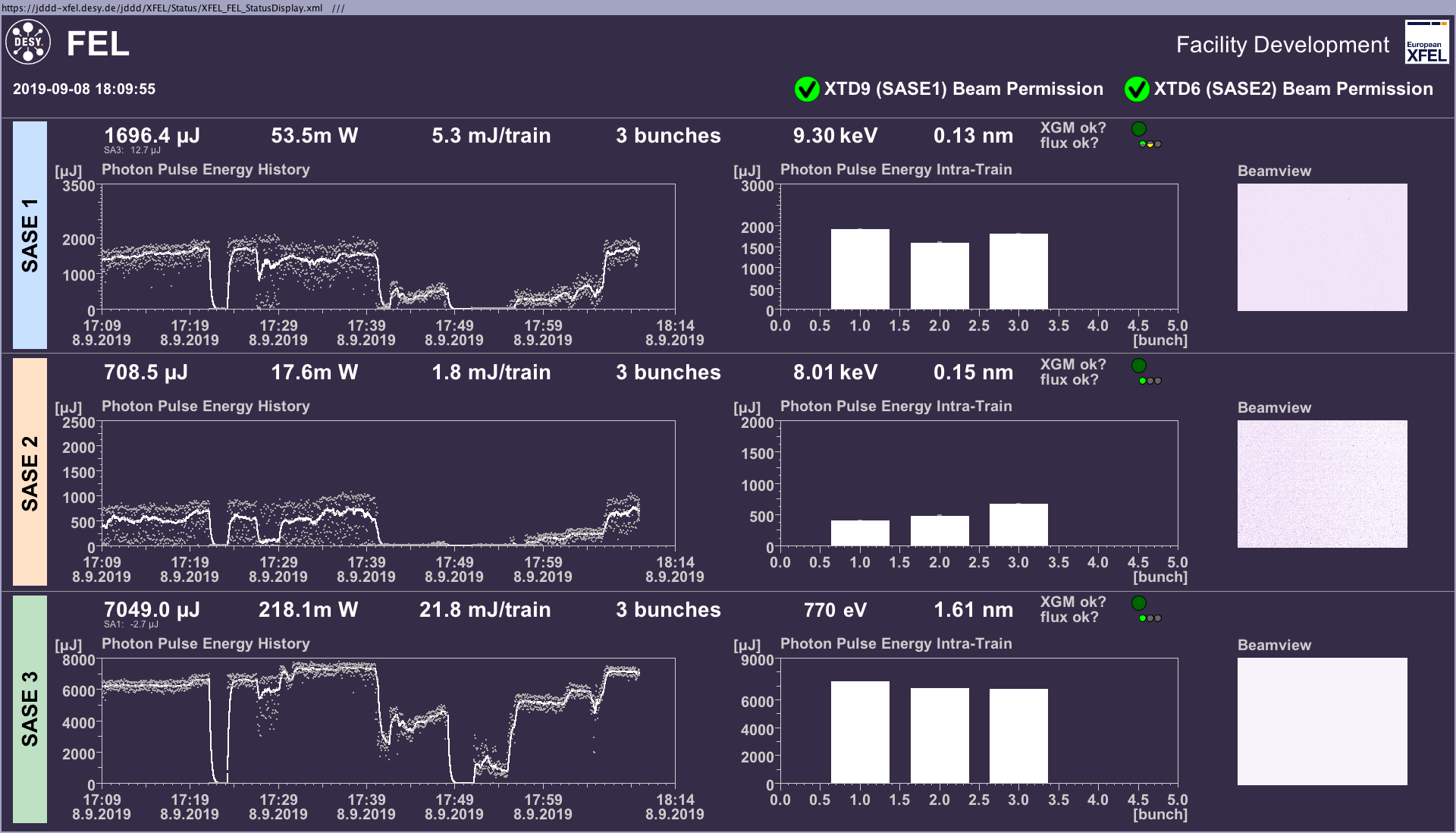 Laser 1
Laser 2
switching back from Laser 1 to Laser 2
Differences in operating Laser1 and Laser2:
timing between laser1 and laser2 was perfect ( delta phi <0.1 degree )
orbit was nearly unchanged - position on cathode adjusted to get the same starting
energies in LH, B0, B1, B2 were higher – adjusted back to old readings
compression was less – adjusted back to old readings
when going to T4D/T5D there was little lasing at SA3 and SA1
optimization done with gun phase, solenoid, QLN, compression, curvature 130->210    brought SASE2 up
encreasing the charge from 0.25 to 0.3 nC encreased SASE further to ~same values as with laser2
No magnets have been changed despite the main solenoid and QLN, QLS
Differences in setpoints:
Does simulations also show this effect of energy change?
Differences in readbacks:
Sensitivity of SASE on injector orbit
390 uJ
The SASE performance is strongly influenced by the orbit between Gun and L2 – and also in the collimation section
Example from 7.5.2018 : encrease from 260uJ to 370 uJ ( LH was off)
SASE 1
140 uJ
CKX [A]
-0.9 A
0.0 A
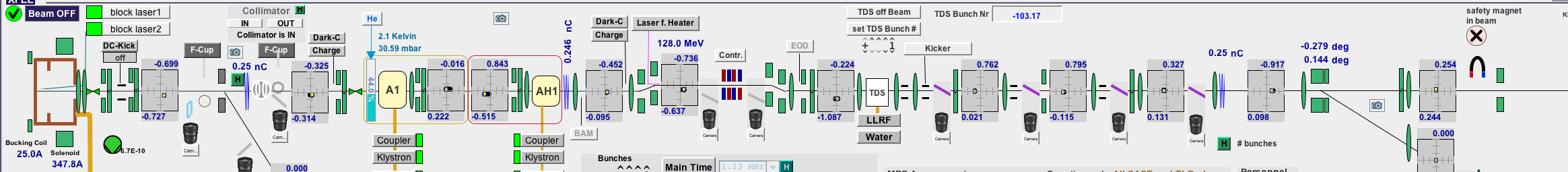 CKX.24 = -0.9 A
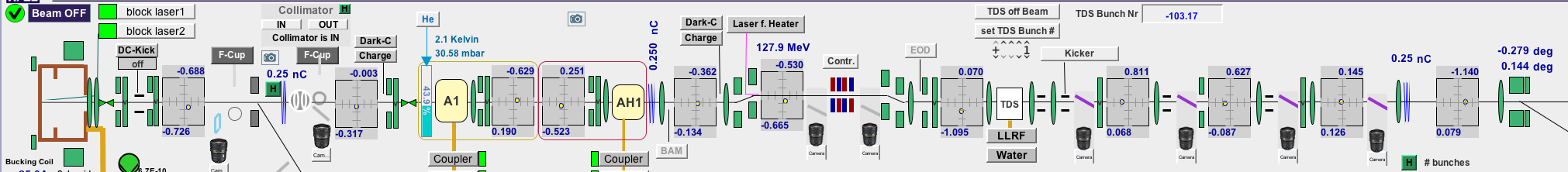 CKX.24 = -0.2 A
Sensitivity of SASE on injector orbit
Is this part of the explanation?
Compensating a beam offset in the gun with an offset in the following cavities.
Cons: 
only small effect on slice emittance
Offsets needed much larger than observed
Another example from 8.2.2019 : 
      SA1 encrease from 280uJ to 500 uJ while changing CKX.24 from 2.7A to 2.0 A
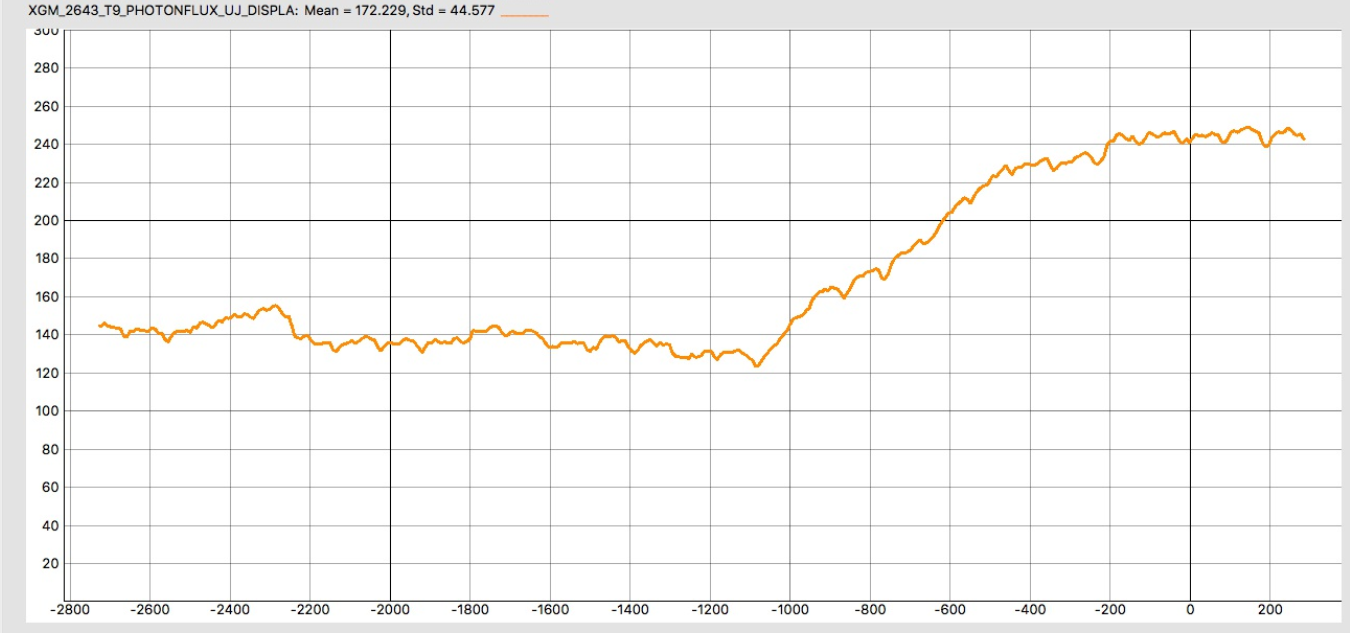 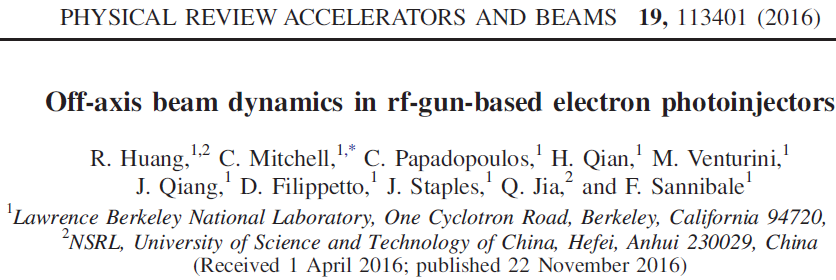 ( factor 2 since one out of 2 bunches is lasing )
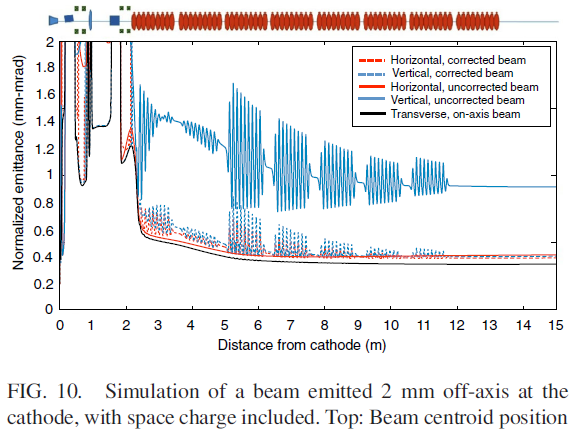 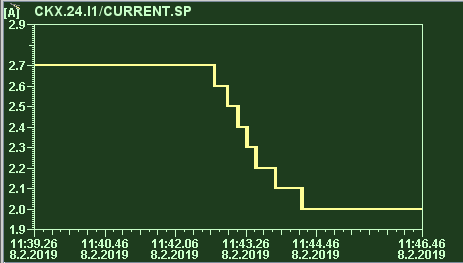 Calculations / Simulations:
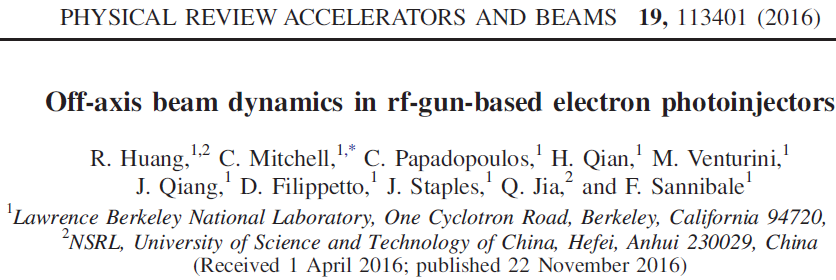 Is this part of the explanation?
Compensating a beam offset in the gun with an offset in the following cavities.
Cons: 
only small effect on slice emittance
Offsets needed much larger than observed (several mm )
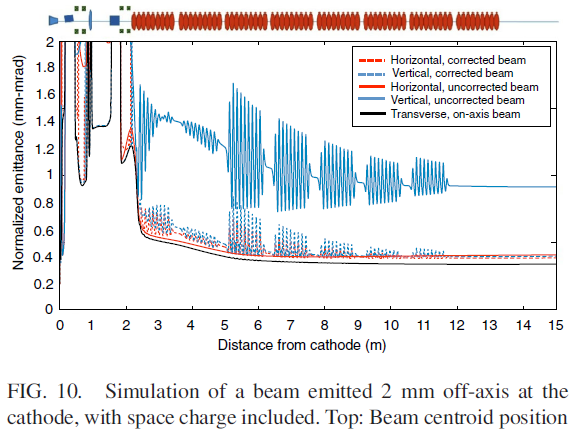 Redo the laser and solenoid alignment
Laser heater: experiences from operation
Last year the laser heater was on beam during all SASE runs and helped a lot to encrease the SASE level.
The loss in intensity when switching off the laser heater was typically about 50% at SASE1, less for SASE2 and SASE3.
No significant differences could be found between IR laser „centered on beam“ or with „offset to the beam“ : after adjusting the laser intensity the SASE level was about the same.
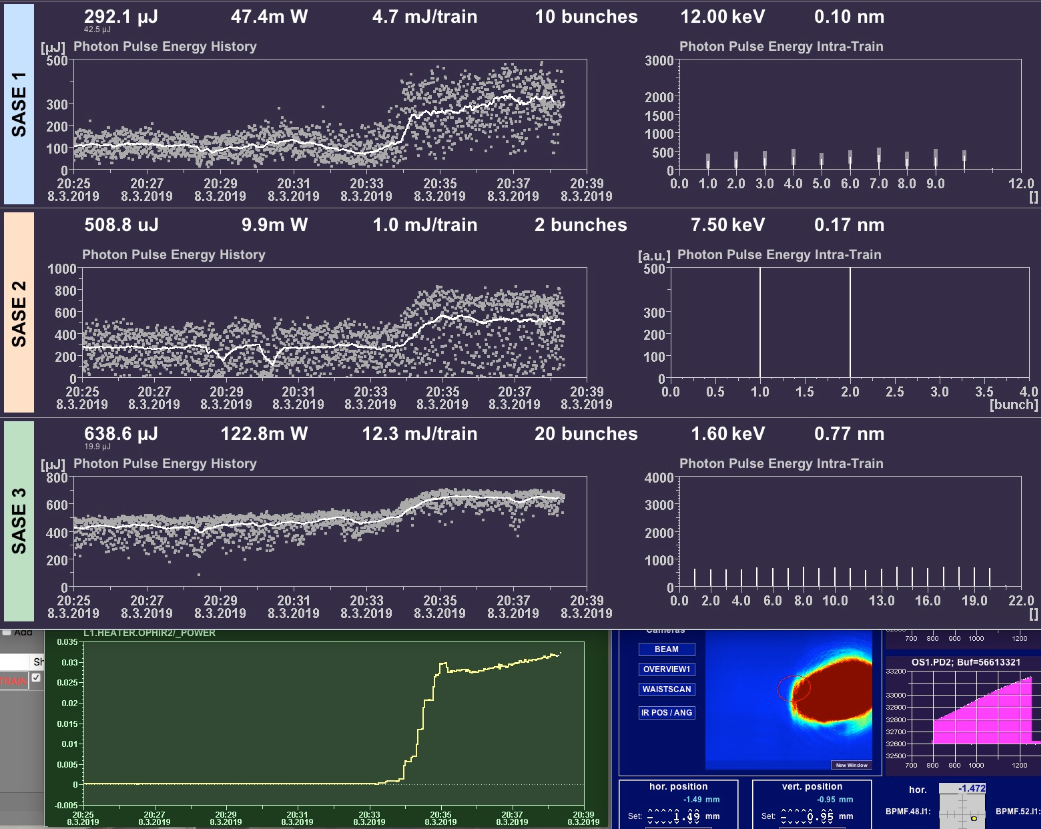 Ramping up the LH power:
Studies influence of laser heater 10/2018:
Can we learn something from the spectrometer signals?
LH power vs. CRISP signal
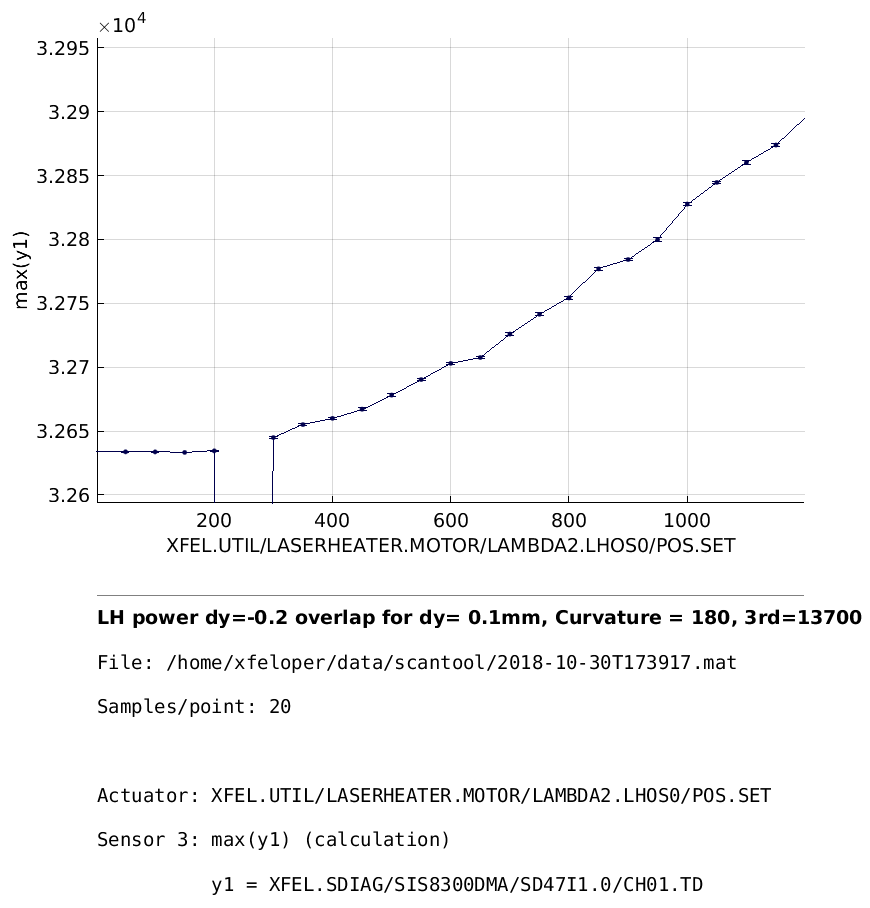 LH power vs. Compression after BC2
LH power vs. SASE intensity
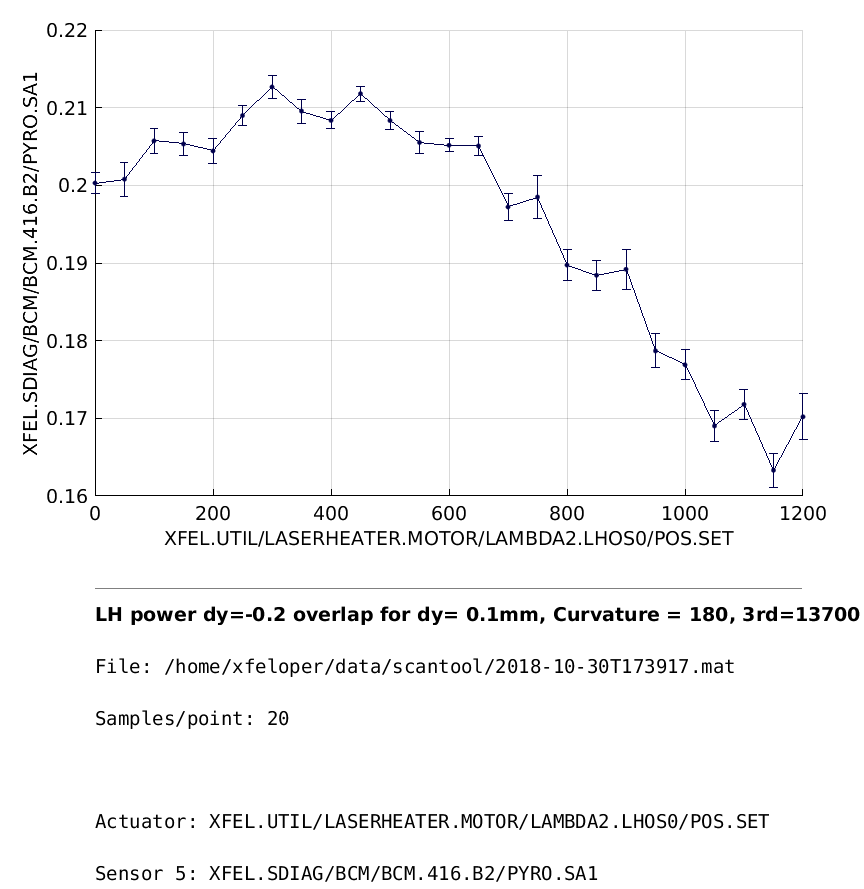 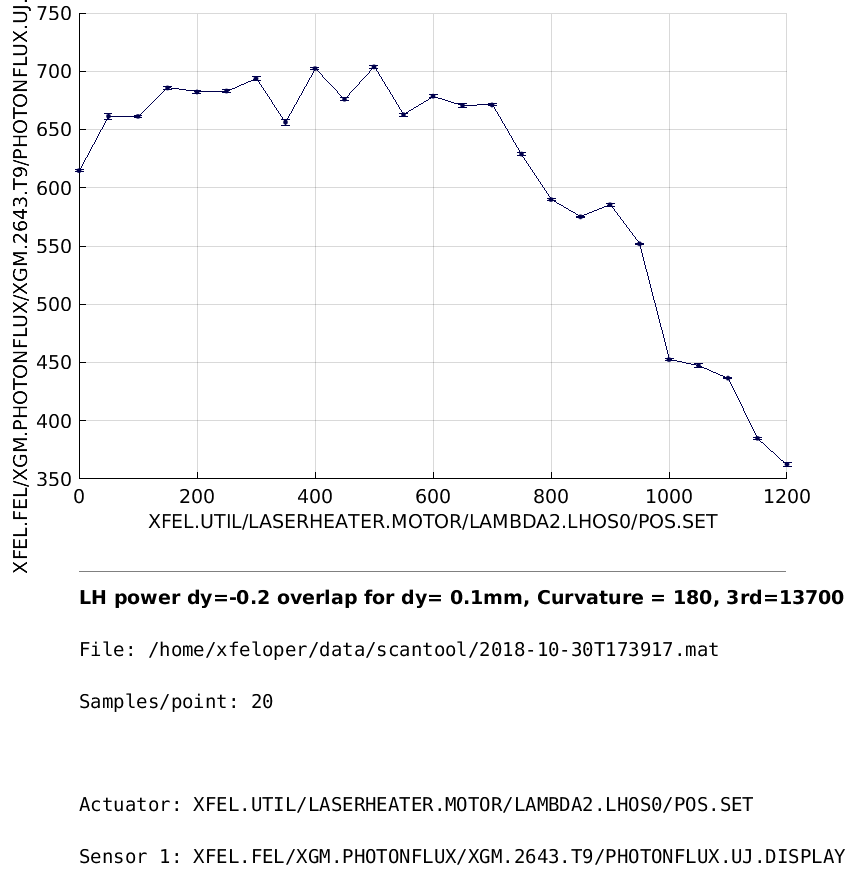 Laser heater: other ideas from SLAC – Is this something we should try ?
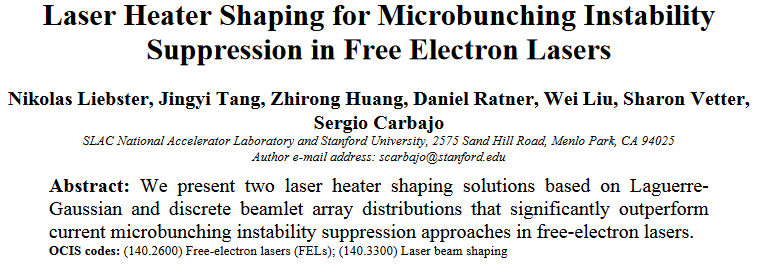 Can simulations help to decide whether it‘s worth the effort?
What studies / measurements ( with the present setup ) can be done to improve our understanding?
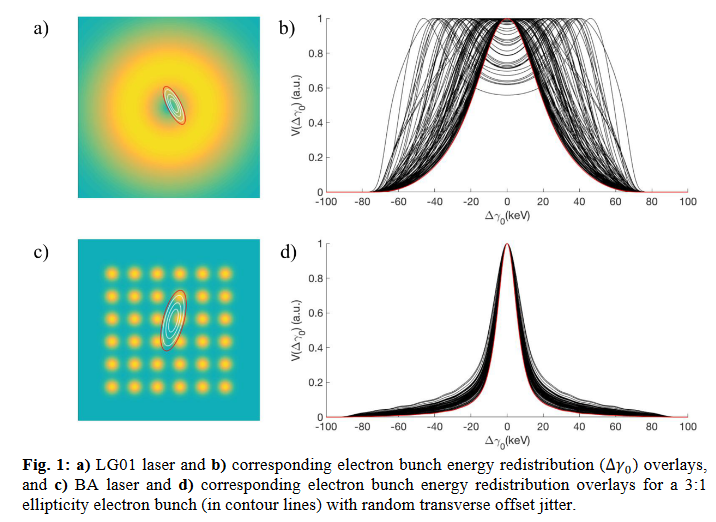 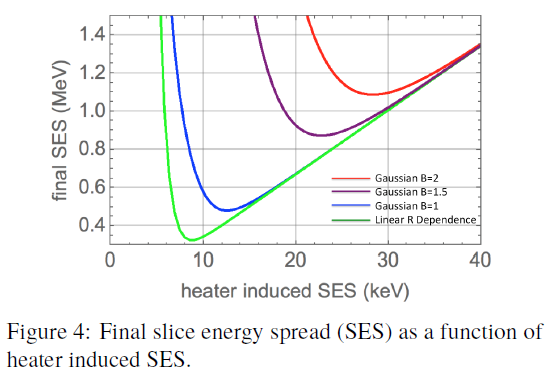 Measurement List:
Measure QE Map and decide about cathode exchange
Redo part of the injector studies from November ?
QE scan – saturation point?
Investigate pulse stacker when available
Remeasure bunch length with TDS depending on charge for laser 1
Investigate orbit depence in detail 
Use closed bumps to localize the orbit changes 
Find optimal orbit in A1/AH1 – change laser position – optimize orbit again
More ideas ?
Simulation List:
Do we understand the bunch lengthening quantitatively ?
Can we simulate the effect of orbit changes in the range of 0.5mm ? 
 Does simulations explain the effect of energy change when switching the lasers ?
Can we use the spectrum signals to get better SASE/ find SASE faster 
Is it worthwhile to implement sophisticated laser shapes for the laser heater ?